Unit 5
What were you doing when 
the rainstorm came?
Section B 3a—3b（含Self Check ）
WWW.PPT818.COM
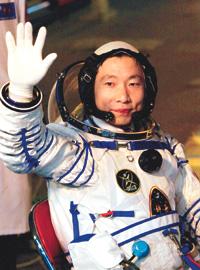 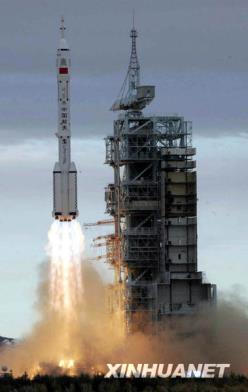 October 15, 2003
Yang Liwei flew around the Earth.
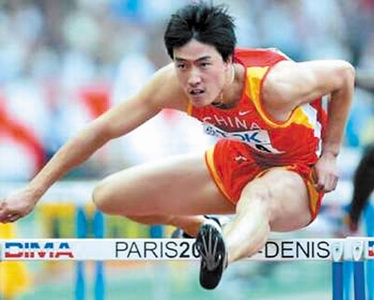 Liu Xiang won the gold medal at 
the 2004 Olympics.
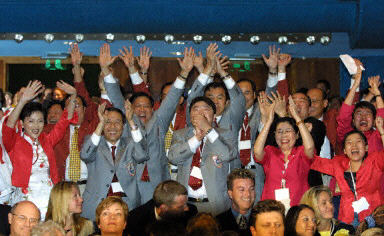 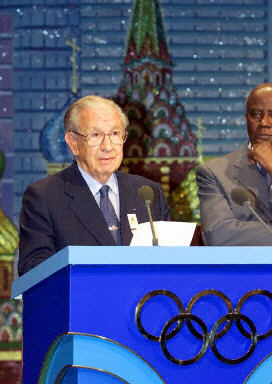 Beijing was made host to the 2008 Olympics.
Look at what the teacher did yesterday. Write 
    what you were doing at these times.
9:00—9:30  at the doctor’s
10:00—11:00  had English class
12:00—13:00  had lunch
14:00—15: 30 visited a friend in hospital
16:00—17:00  went shopping
While the teacher was at the doctor’s, I was 
 going to the class. …
at the doctor’s   在诊所(医院)
at the barber’s  在理发店
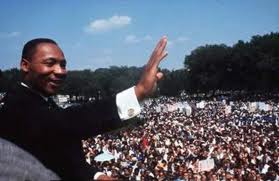 Clue of a story
What was the event?
Where did it happen?
What were people doing?
Why was it important?
Why do you remember this event?
下面五个句子组成一个故事, 用正确时态
       填空并排列好顺序。
(   )Yasmin (opened/was opening) _______ the window.
(   )At 8:00 Yasmin (did/was doing) __________ her 
    homework when someone knocked on the window.
(   )Yasmin quickly (closed/was closing) _______ the 
      window.
(   )While she (was sleeping/went to sleep) 
     _____________, she dreamed about UFOs.
(   )Then some strange looking people (were saying/
      said)________,  “We are from Planet Red.”
2
opened
was doing
1
closed
4
5
was  sleeping
3
said
Use these pictures to write a story.
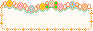 Look
What can you see in the picture?
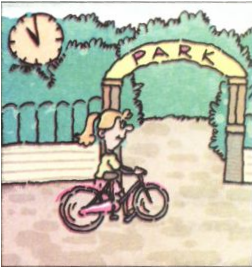 At 11:00 am, Linda got to the park on her bike.
What can you see in the picture?
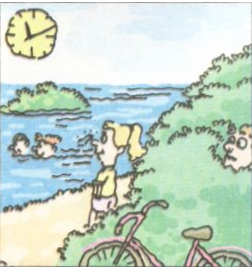 At 11:10 am, Linda was watching some people swimming in the lake.
Her bike was just behind her.
What can you see in the picture?
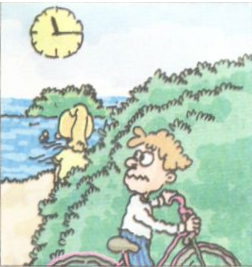 At 11:15 am, a man wheeled away Linda’s bike.
What can you see in the picture?
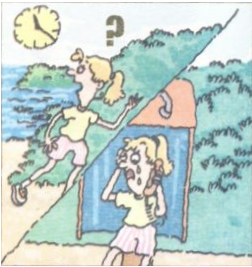 At 11:25 am, Linda couldn't find her bike. She telephoned the police at once.
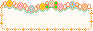 Writing
Use these pictures to write a story.
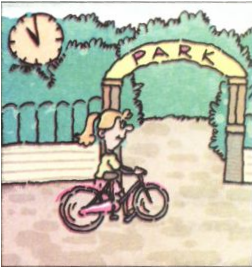 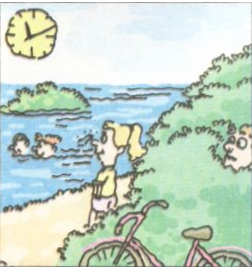 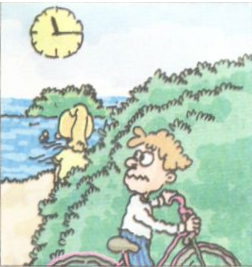 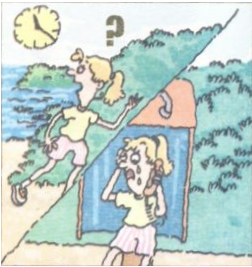 1
2
3
4
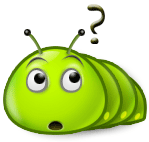 Homework
Write about an event that you remember 
well. Give dates and say why you remember 
it, and what you were doing at the time when 
you heard the news.